Verbs 
Verbs tell us that someone or something is 
doing, feeling or being.
Usually verbs have the name of a person or thing or a pronoun in front of them.
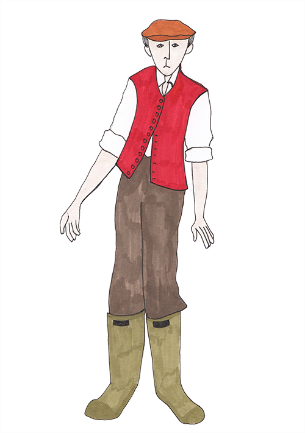 Boggis munches.
Bunce grumbles.
Bean thinks.
They are dreadful.
Verbs have tense. They tell us when the action happened.
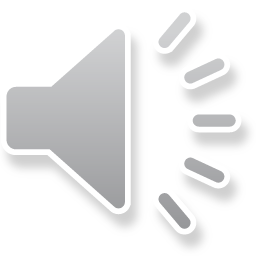 In the present
In the past
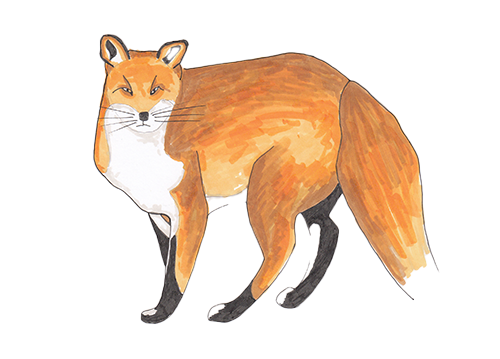 He was too clever.
He is too clever.
He creeps outside.
He crept outside.
Perfect form
 Perfect form describes an action completed in the past.
They have hidden behind the jars.
It also uses the verb has/have in front .
It uses past form of verbs.
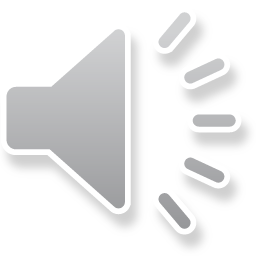 She has taken two jars.
The present perfect form of the past tense suggests that 
a past action is still affecting the present.it.
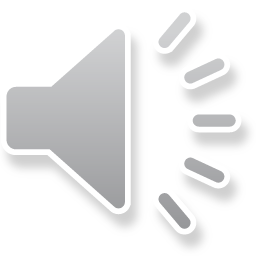 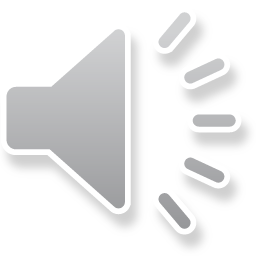 I have finished the feast.
I finished the feast.
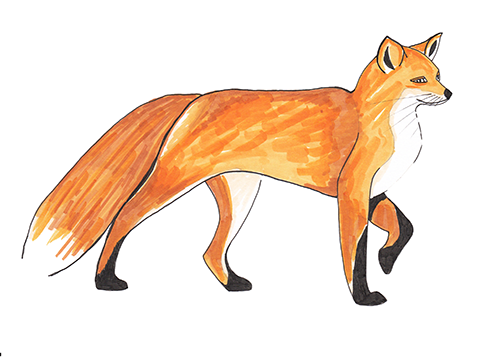 He has lost his tail.
He lost his tail.
Which are in the present perfect form?
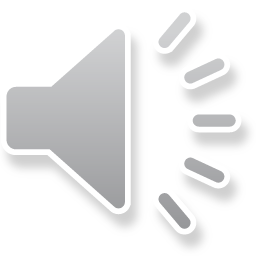 She has collected the jars.
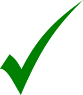 Perfect Form
has/have + verb
She collected the jars.
We have finished collecting the cider.
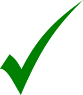 We finished collecting the cider.
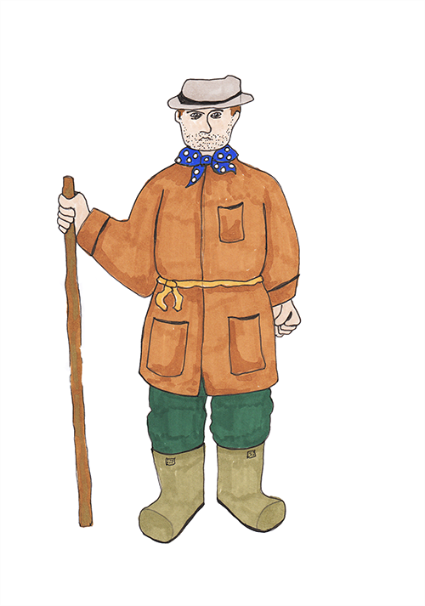 They stood very still behind the jars.
They have stood very still behind the jars.
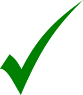 Perfect form
  Remember: the perfect form describes an action completed in the past which is still affecting the present.
Perfect Form
has/have + verb
Perfect form describes an action completed in the past.
Perfect form 
also uses the verb has/have in front.
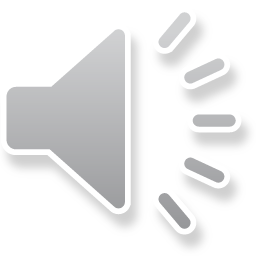 The animals have enjoyed the feast.
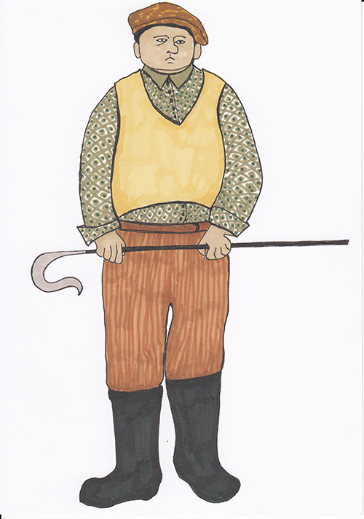 Mr Fox has succeeded in his mission.
Now try writing five sentences of your own about Fantastic Mr Fox using the present perfect form.